METODOLOGÍA Y PLANIFICACIÓN EN FÚTBOL. 
TENDENCIAS ACTUALES
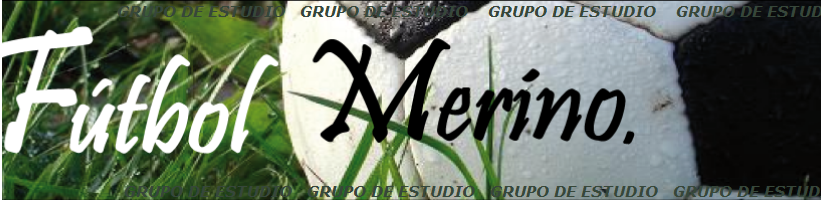 www.futbolmerino.jimdo.com
Tomado de la presentación hecha por el Profesor Ricardo Gilpresentado al: Comité Técnico Aragonés de Entrenadores de Fútbol.Zaragoza , 6 y 7 de noviembre 09
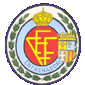 METODOLOGÍA Y PLANIFICACIÓN EN FÚTBOL. TENDENCIAS ACTUALES
Evolución histórica
Planificación Tradicional



Planificación Contemporánea
ATR
 Nuevas orientaciones
Microciclo Estructurado
 Periodización Táctica
www.futbolmerino.jimdo.com
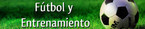 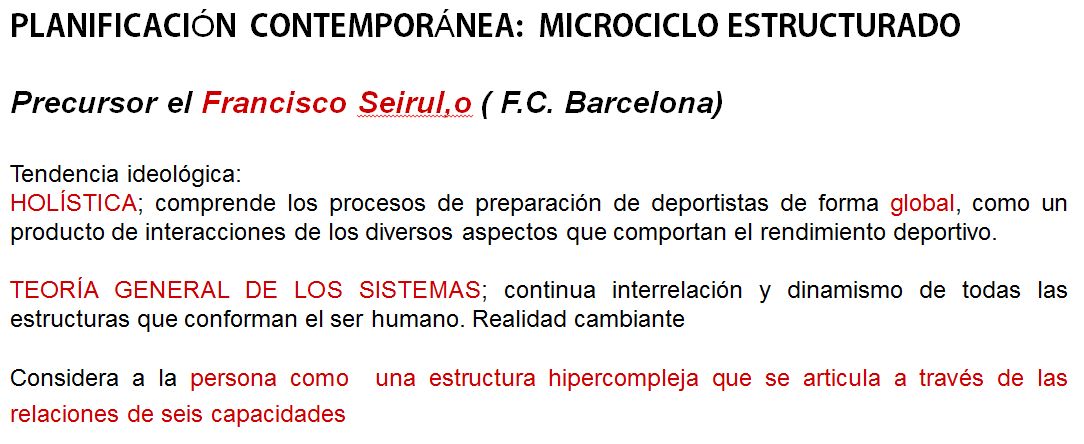 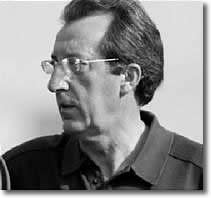 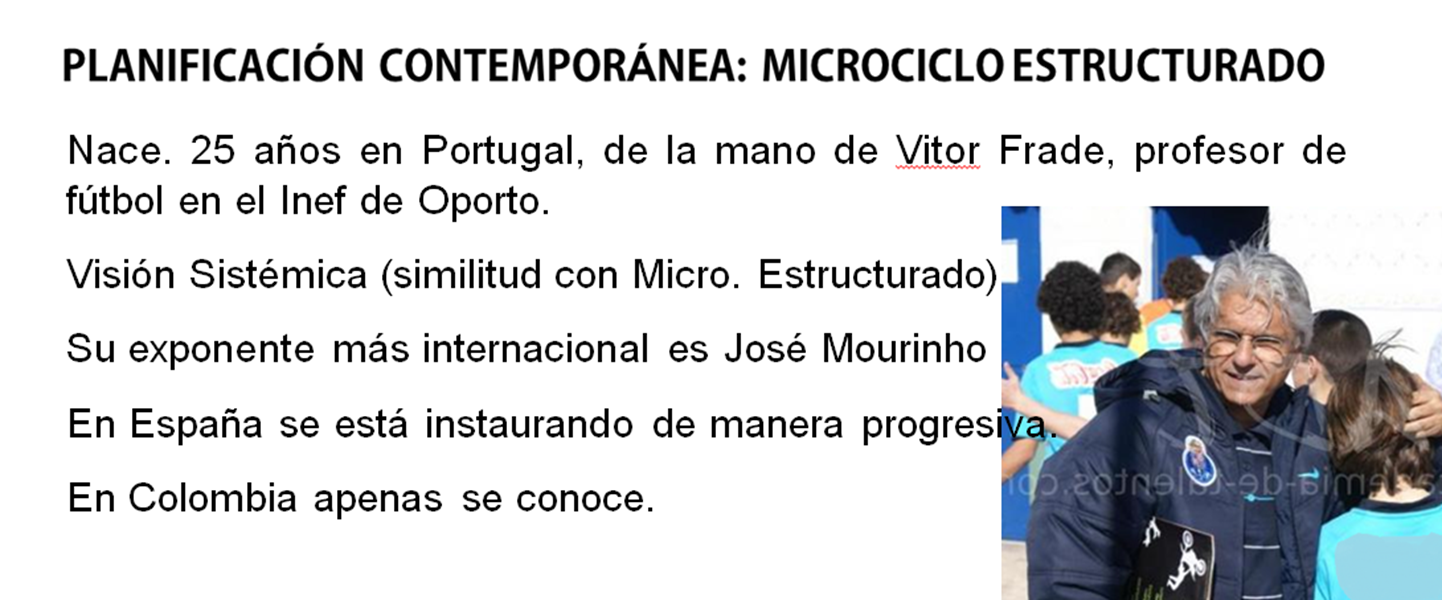 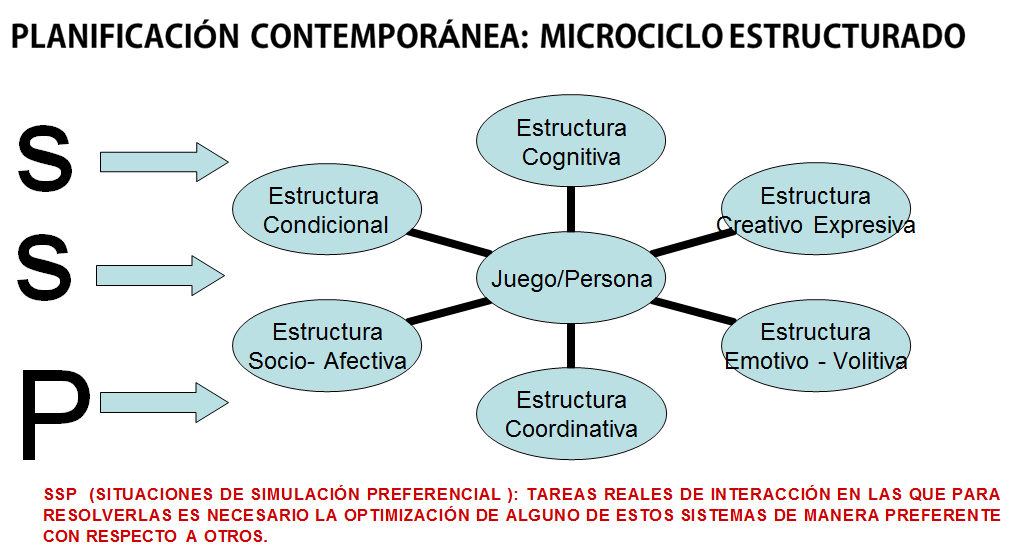 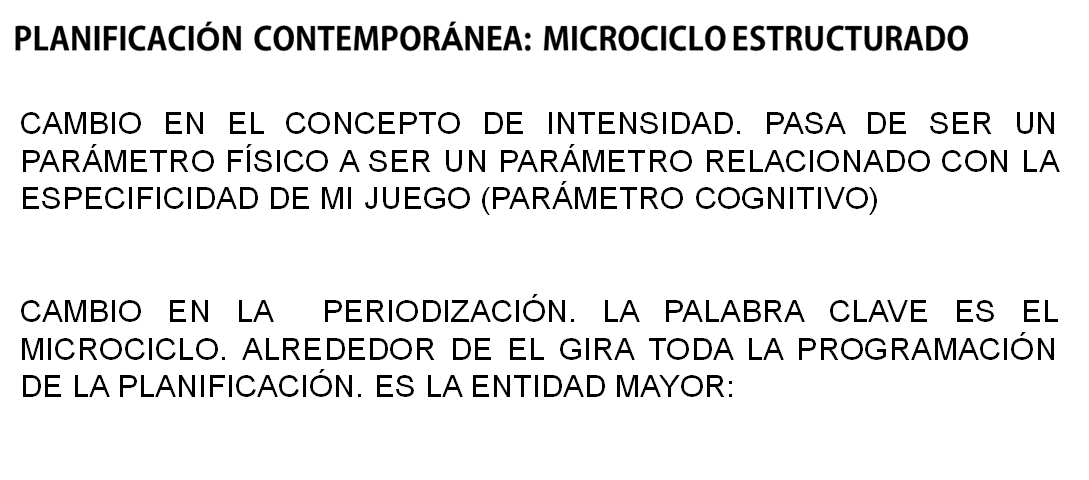 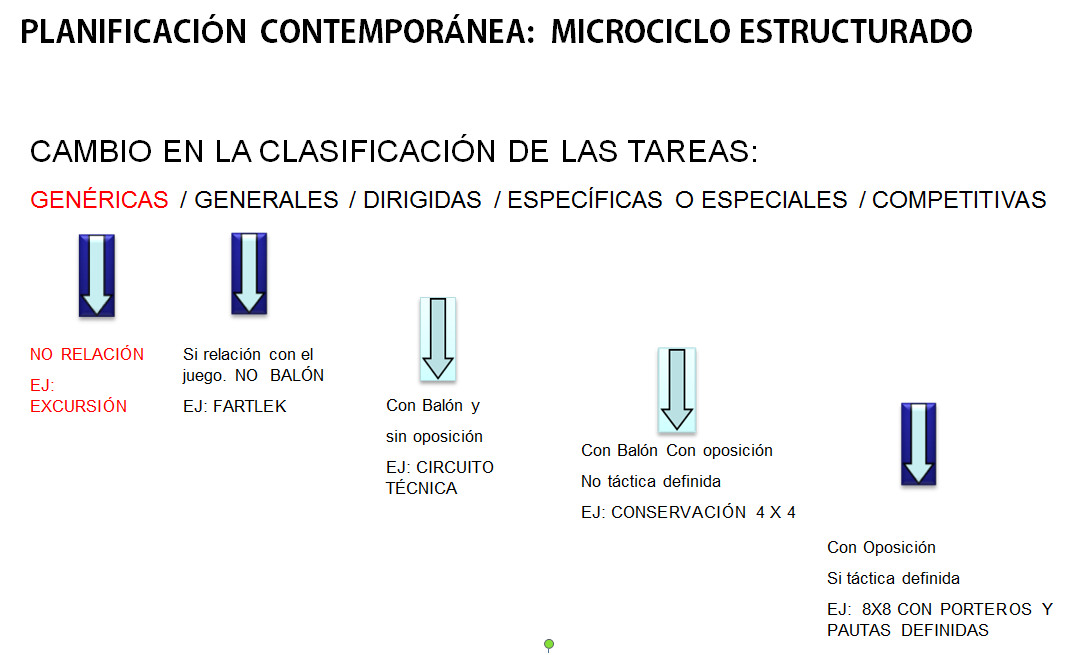 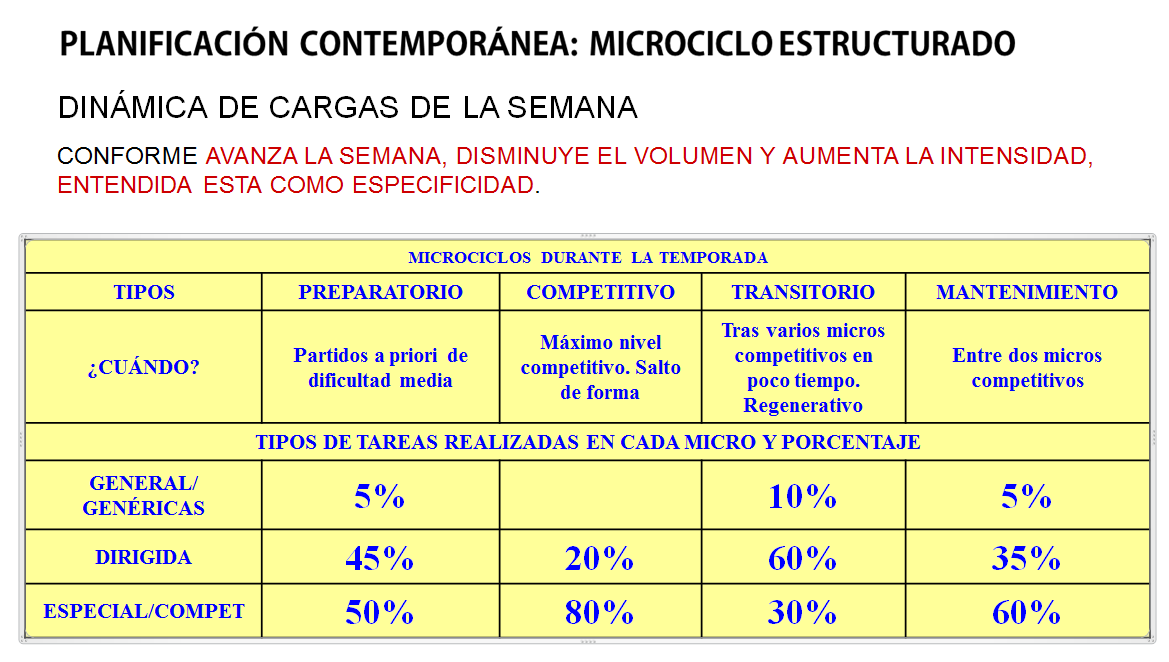 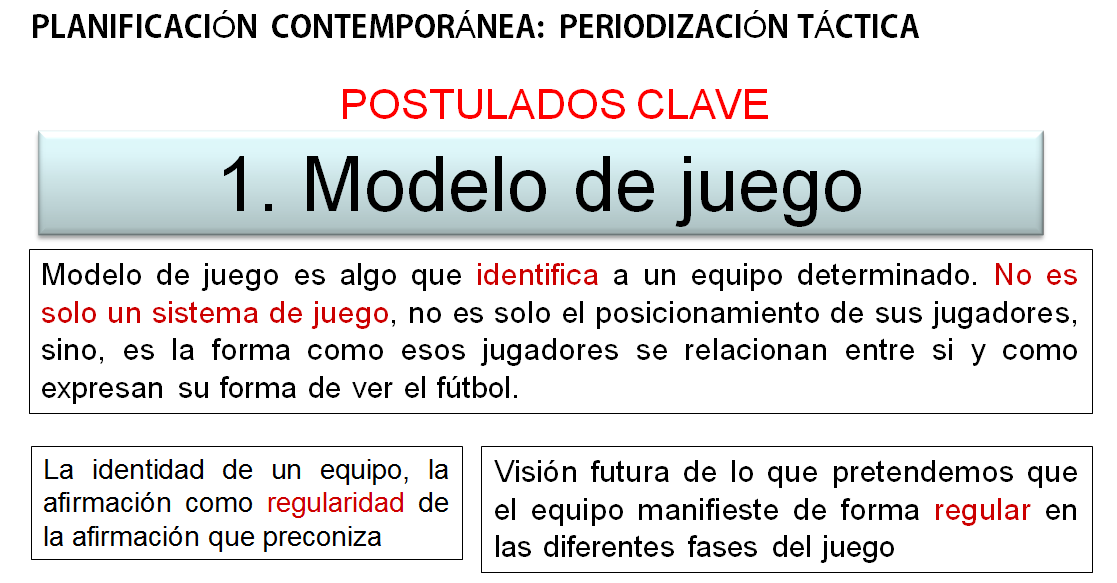 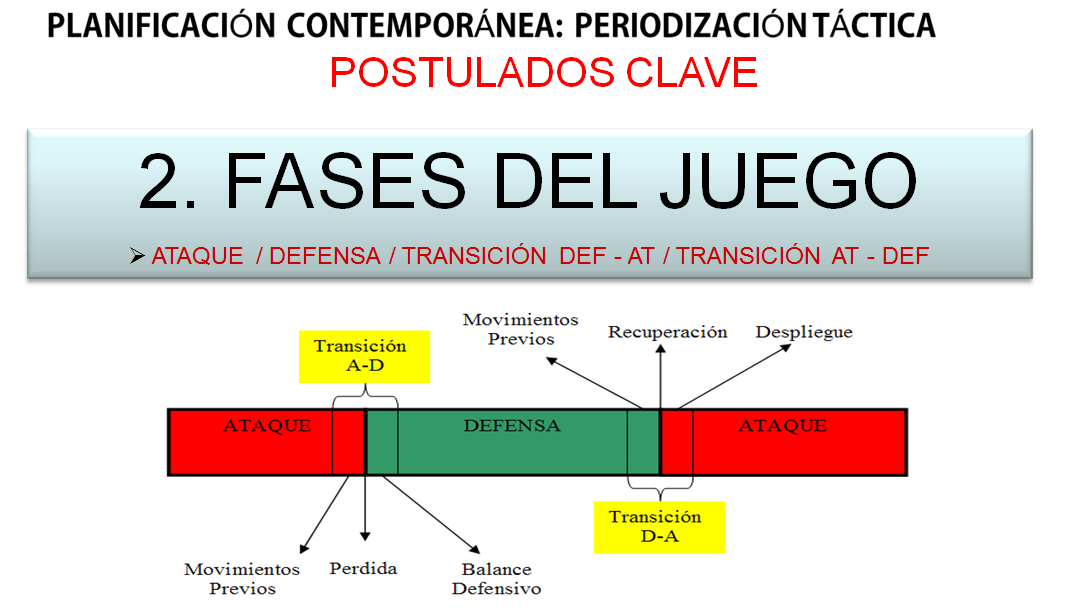 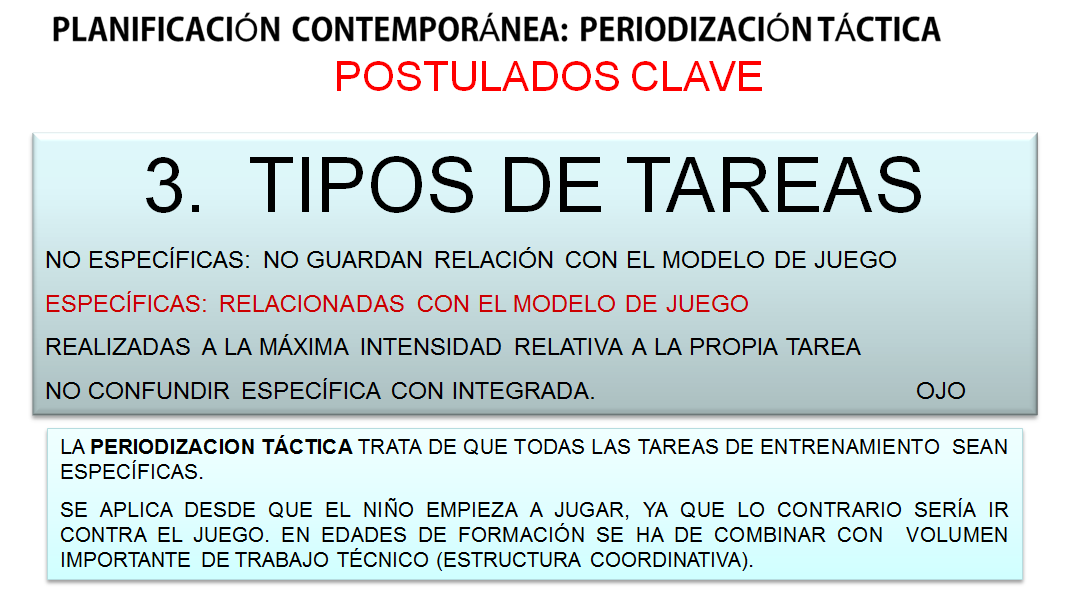 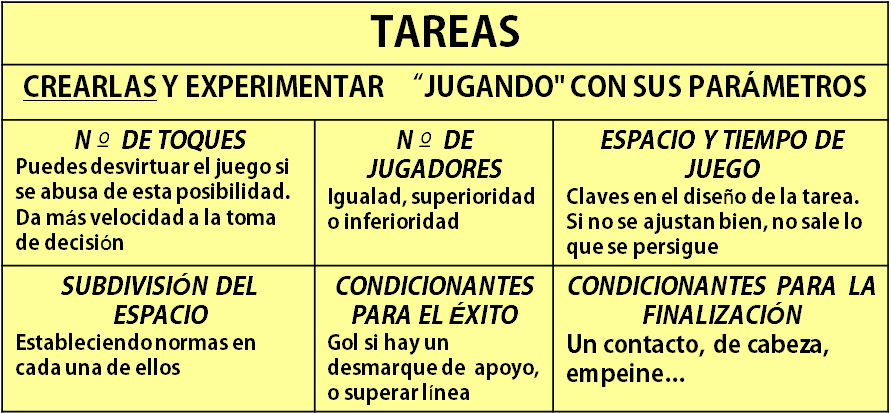 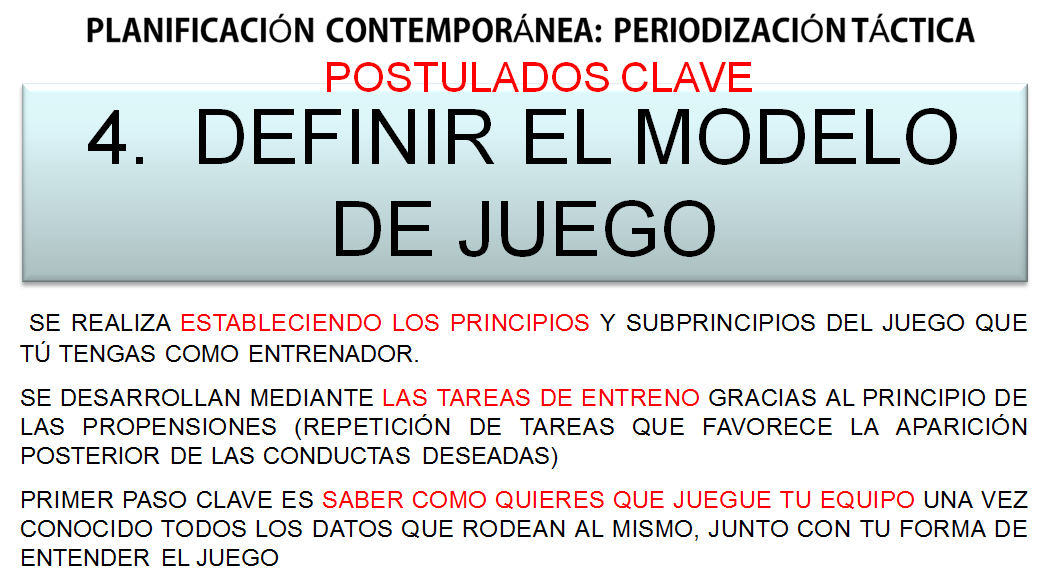 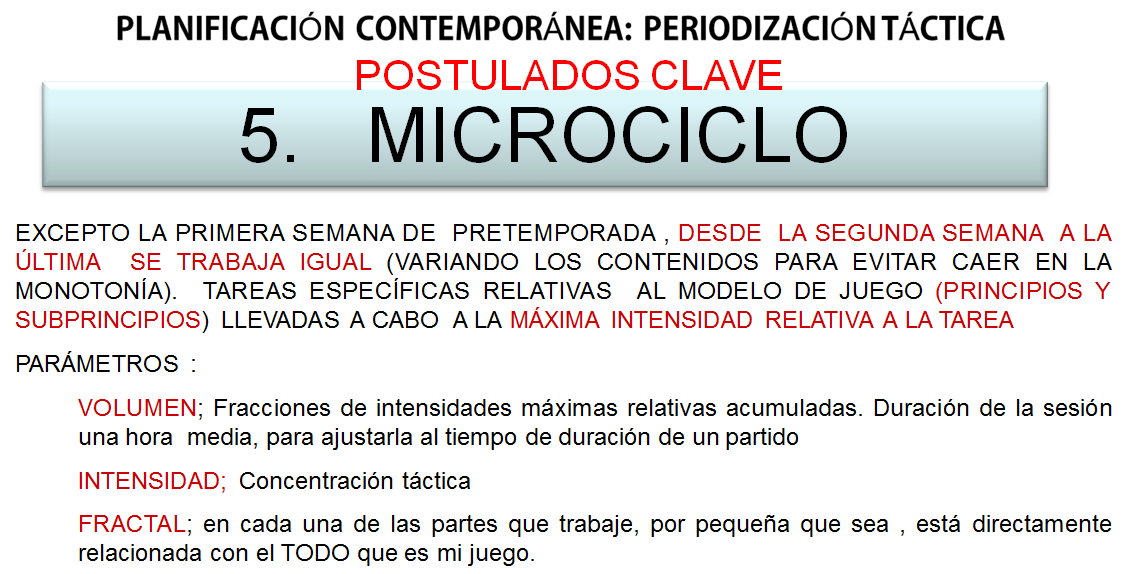 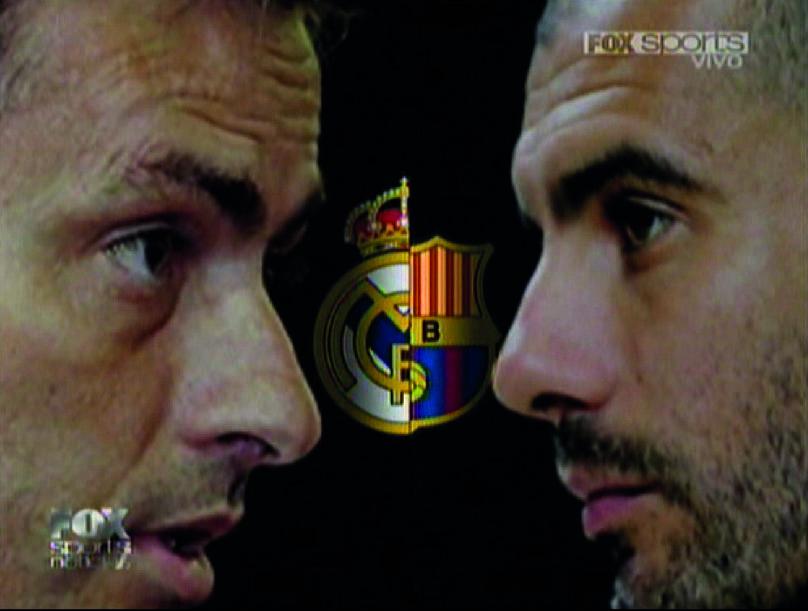 Continúa…
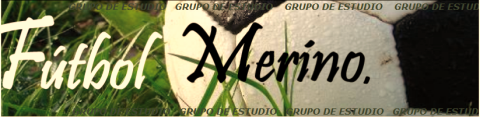